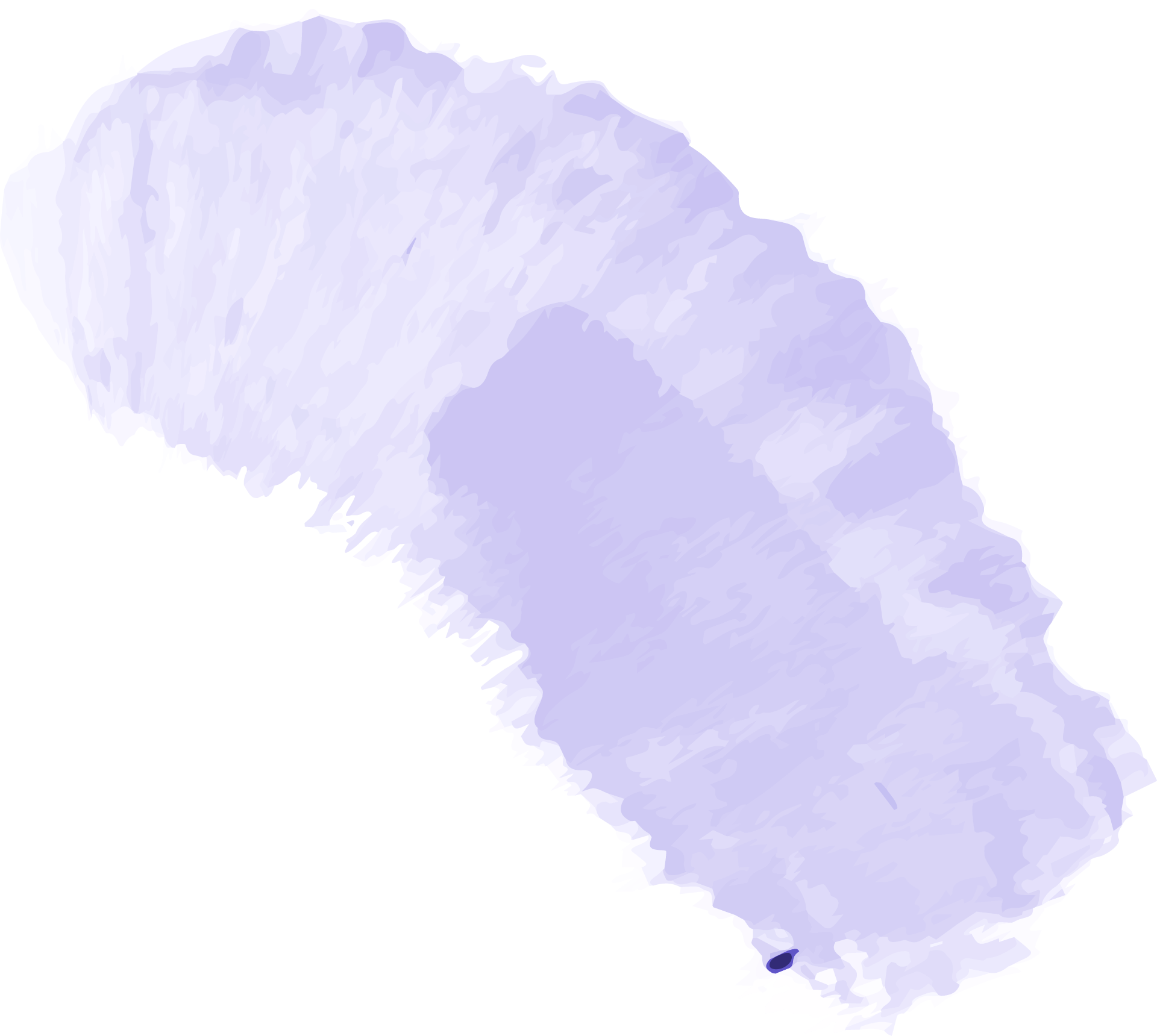 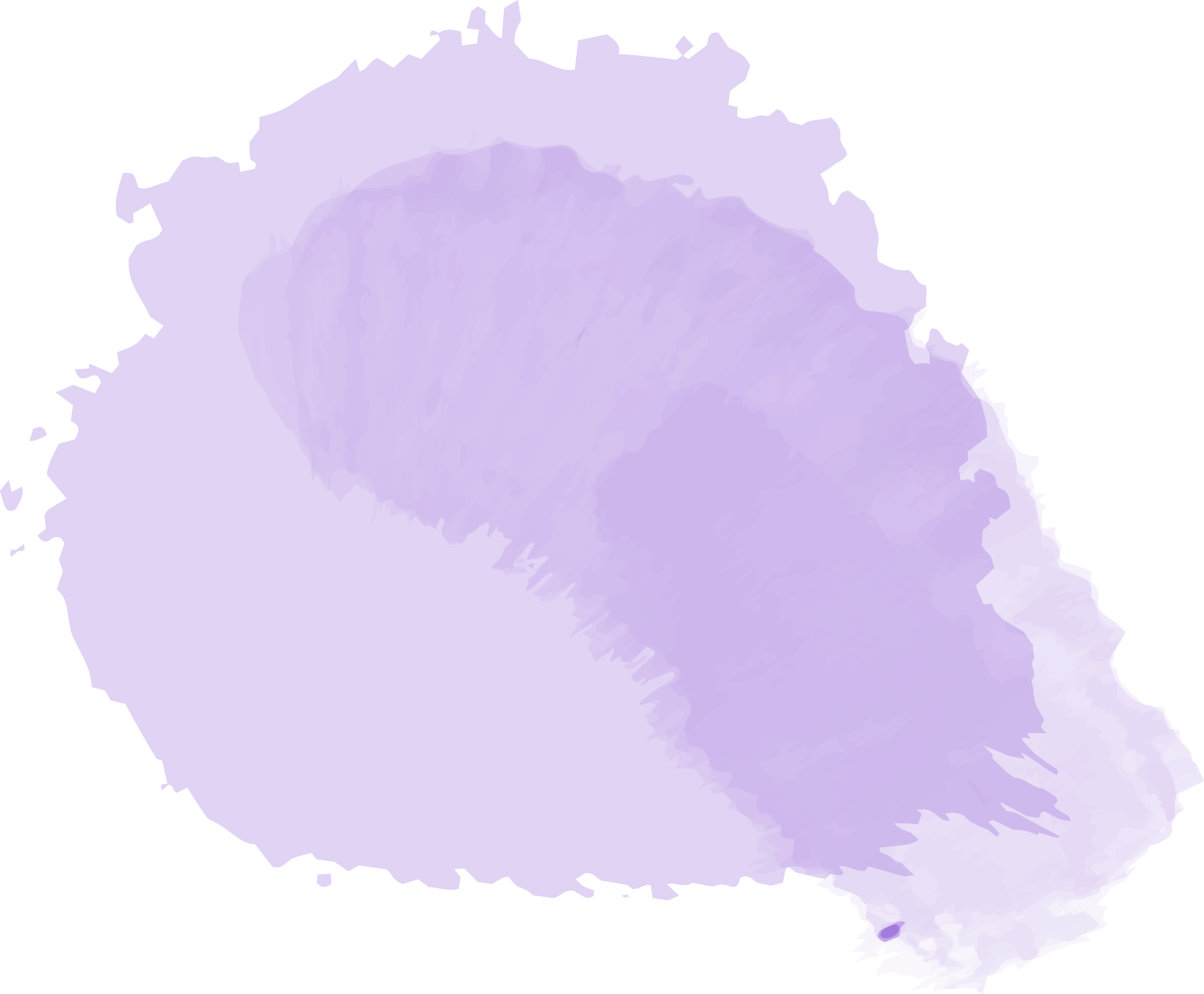 IMPORTANCIA de RECONSTRUIR una NUEVA PASTORAL ESCOLAR
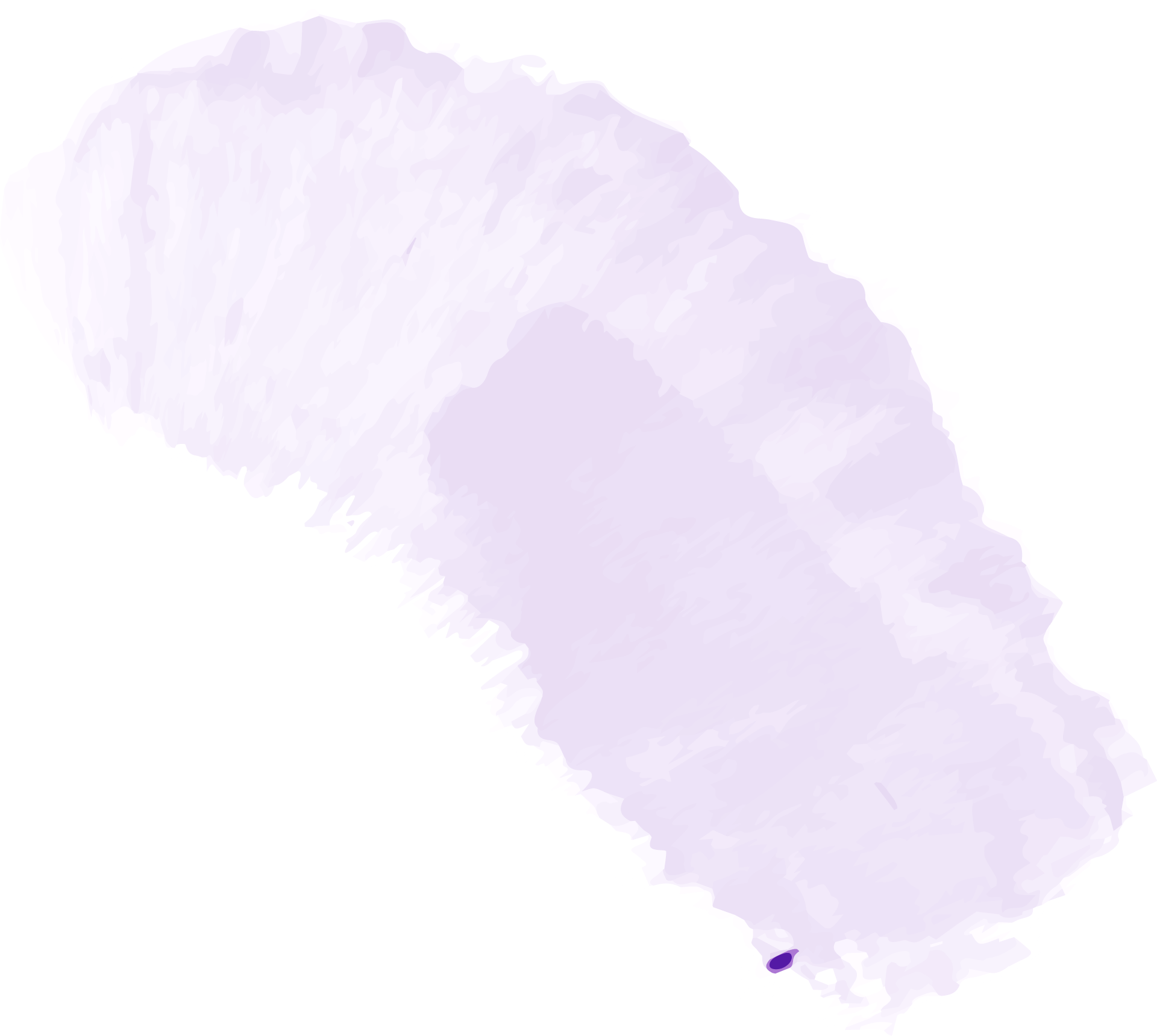 Sor. Janet Aguirre Pacciani FMA.
1. ACERCAMIENTO a una REALIDAD DISTORSIONADA de la PASTORAL en una E.C.
1. ACERCAMIENTO a una REALIDAD DISTORSIONADA de la PASTORAL en una E.C.
P.Francisco →COVID-postCOVID→castrofe educativa
EC. autoreferencial, en ¨bunker¨→solo preservación(CV 221)
inadecuada selección de personal
poca conciencia identidad CATÓLICA→conciencia anestesiada (FT. 275)
prioridad a lo académico/normativo
ausencia Proyecto consensuado DIMENSIÓN PASTORAL
desconocimiento del poder de los ¨entornos virtuales¨ en la evengelización
PPFF usuarios – NO incluidos como agentes
curriculum NO evangelizado
desconexión con PEG, LS, FT, EG,CV, …
proliferación de actividades inconexas
docentes capacitados en instrumentación NO evangelizados
desvinculación de la realidad circundante
1. ACERCAMIENTO a una REALIDAD DISTORSIONADA de la PASTORAL en una E.C.
Aislamiento institucional → carisma por encima de EVANGELIO
escasa pastoral de acompañamiento
realidad virtual vs “casa común”-naturaleza
escasas experiencias de fe, sigficativas/inmersivas → tranformadoras /perdurables
evaluación de impacto inexistente
miedo a los jovenes por sus interrogantes, dudas, cuestionamientos, …
Inecistente evaluación de impacto
improvisación
fragmentación
Sofocamos brotes de propuestas juveniles con reglas, estilos, normas, controles, ritmos, esquemas, tiempos, metodologías que son NUESTRAS(adultos/instituciones)
dispersión
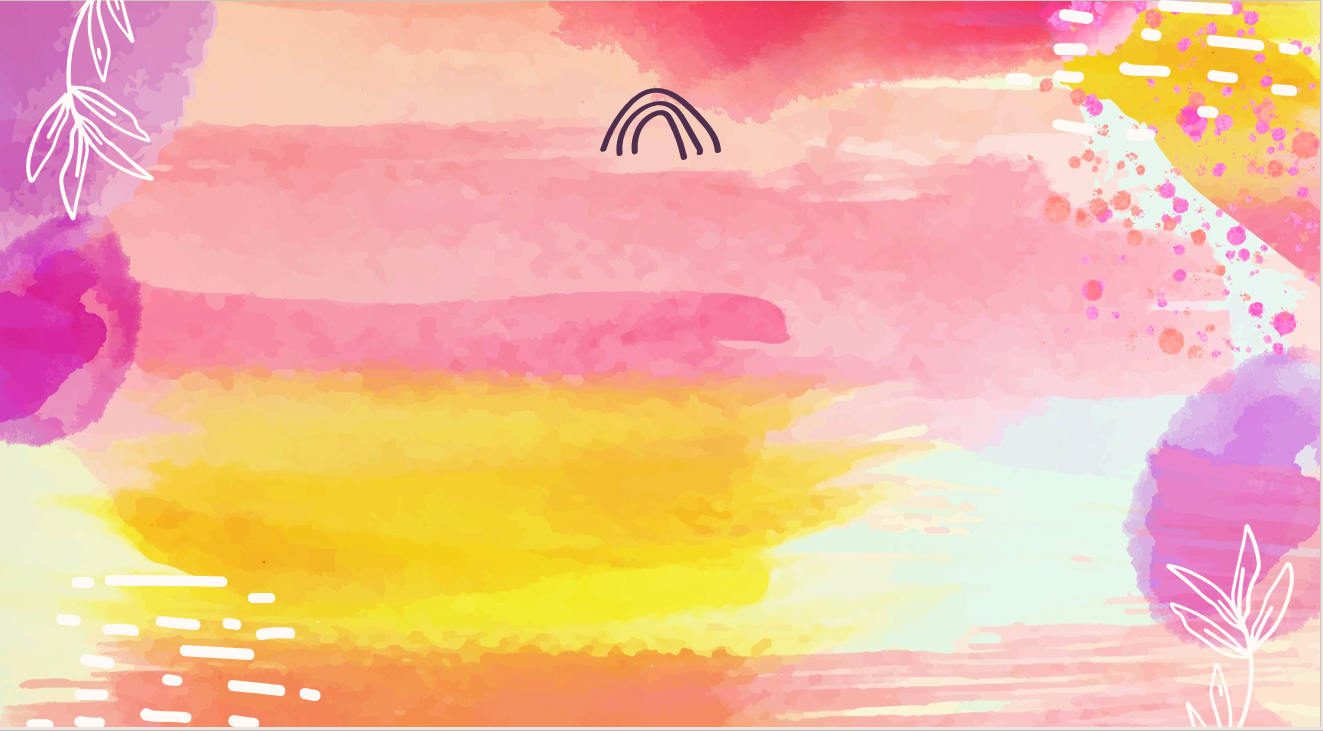 ¿Cuáles son tus sueños y tus desvelos en cuanto a la DIMENSIÓN PASTORAL de tu OBRA EDUCATIVA?
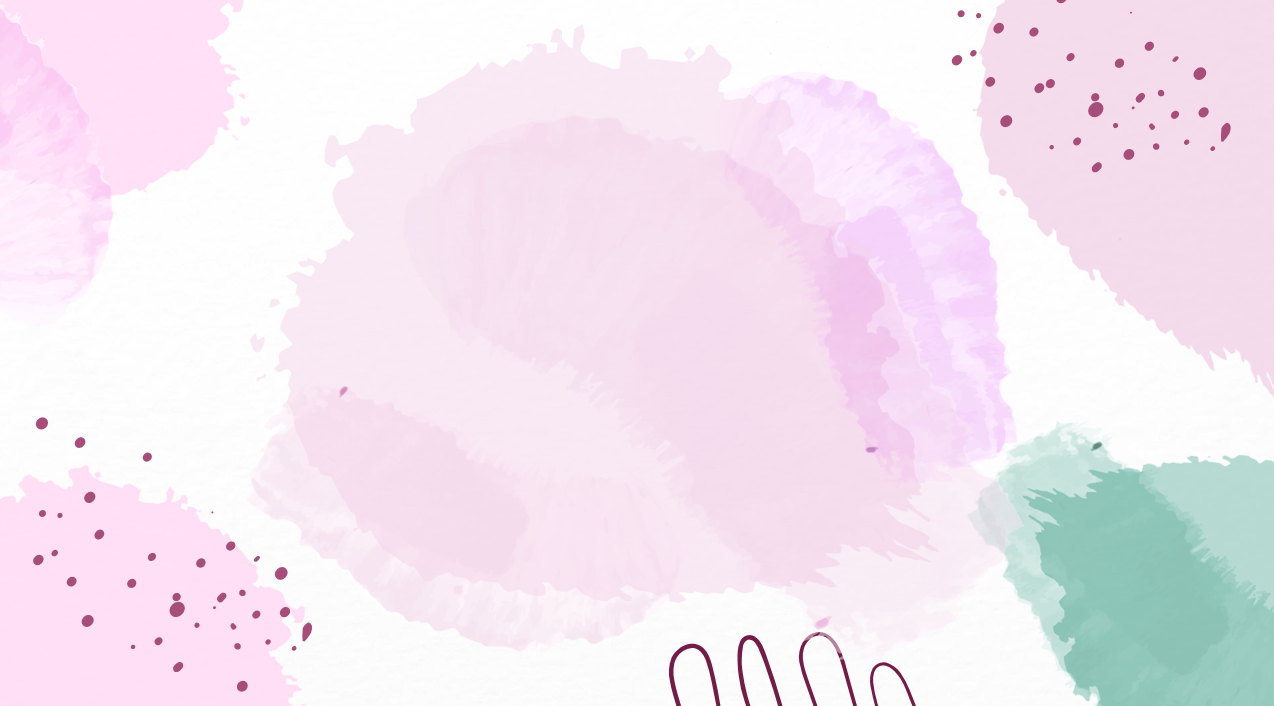 2. DISTINTOS DESAFÍOS de la PASTORAL ESCOLAR
2. DISTINTOS DESAFÍOS de la PASTORAL ESCOLAR
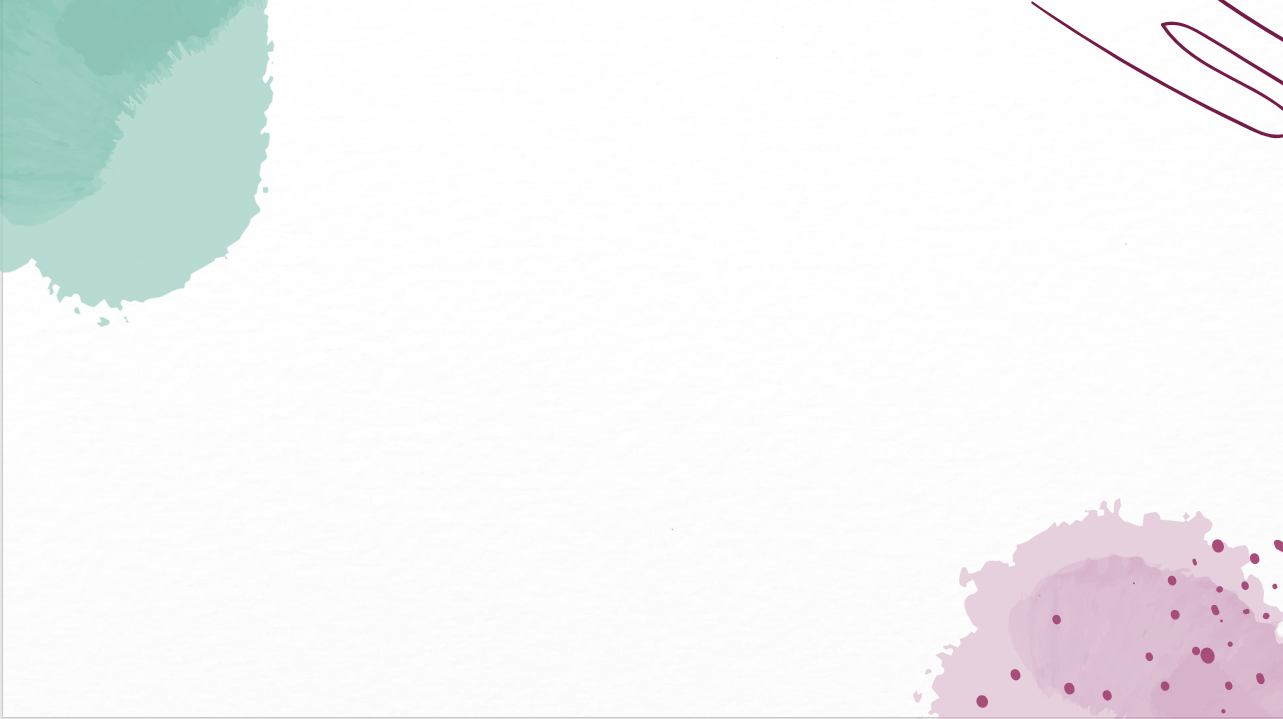 EVANGELIZAR hoy en PEG
Para P. Francisco→E.C urgente AUTOCRÍTICA. C.V 221
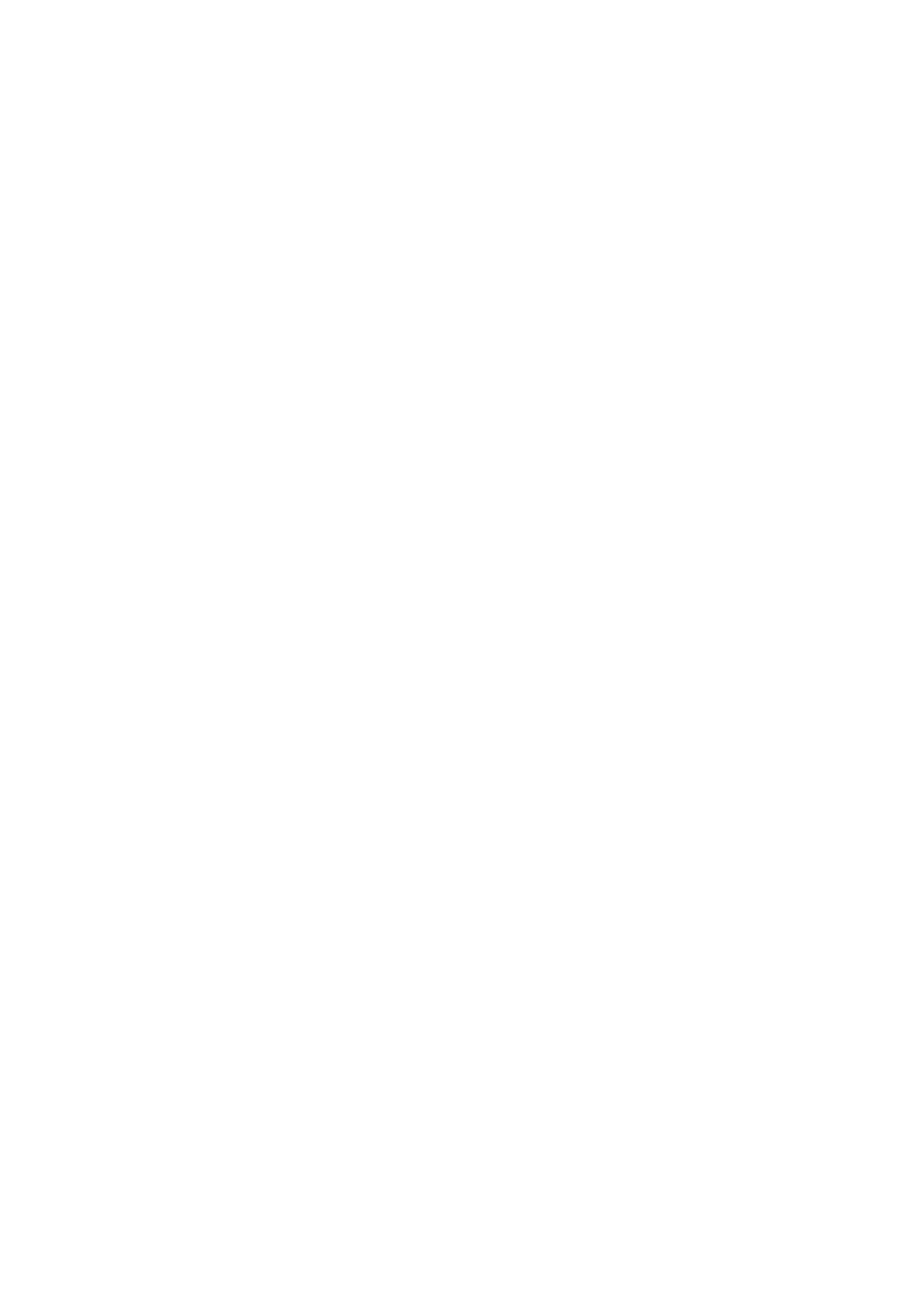 1.centralidad → persona
3. promover → mujeres
5.
abrirse → acogida
7. 
cuidar→ casa común
2. escuchar→ jóvenes
4.
responsabilizan → familia
6.
renovar → economía/política
2. DISTINTOS DESAFÍOS de la PASTORAL ESCOLAR
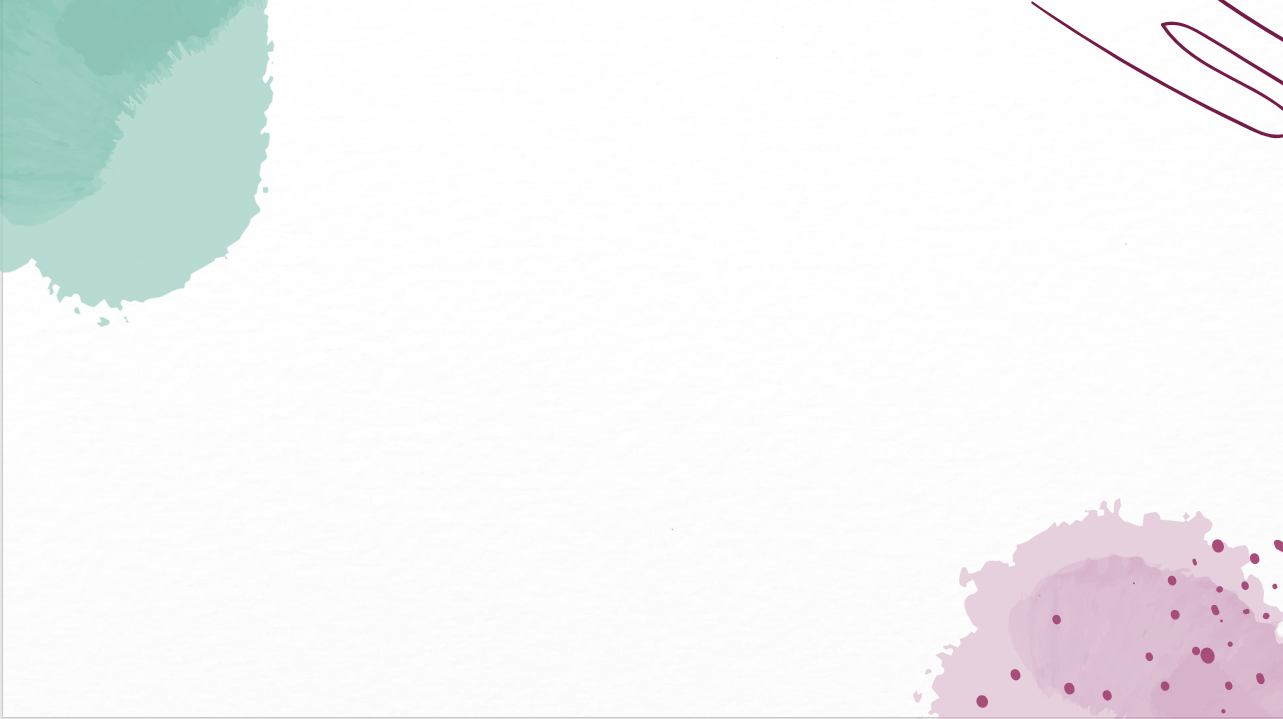 cuanto ¨pesa¨ en mi institución la pastoral?(espacio físico, integrantes del equipo, formación, inversión, visibilización dentro de institución,..)
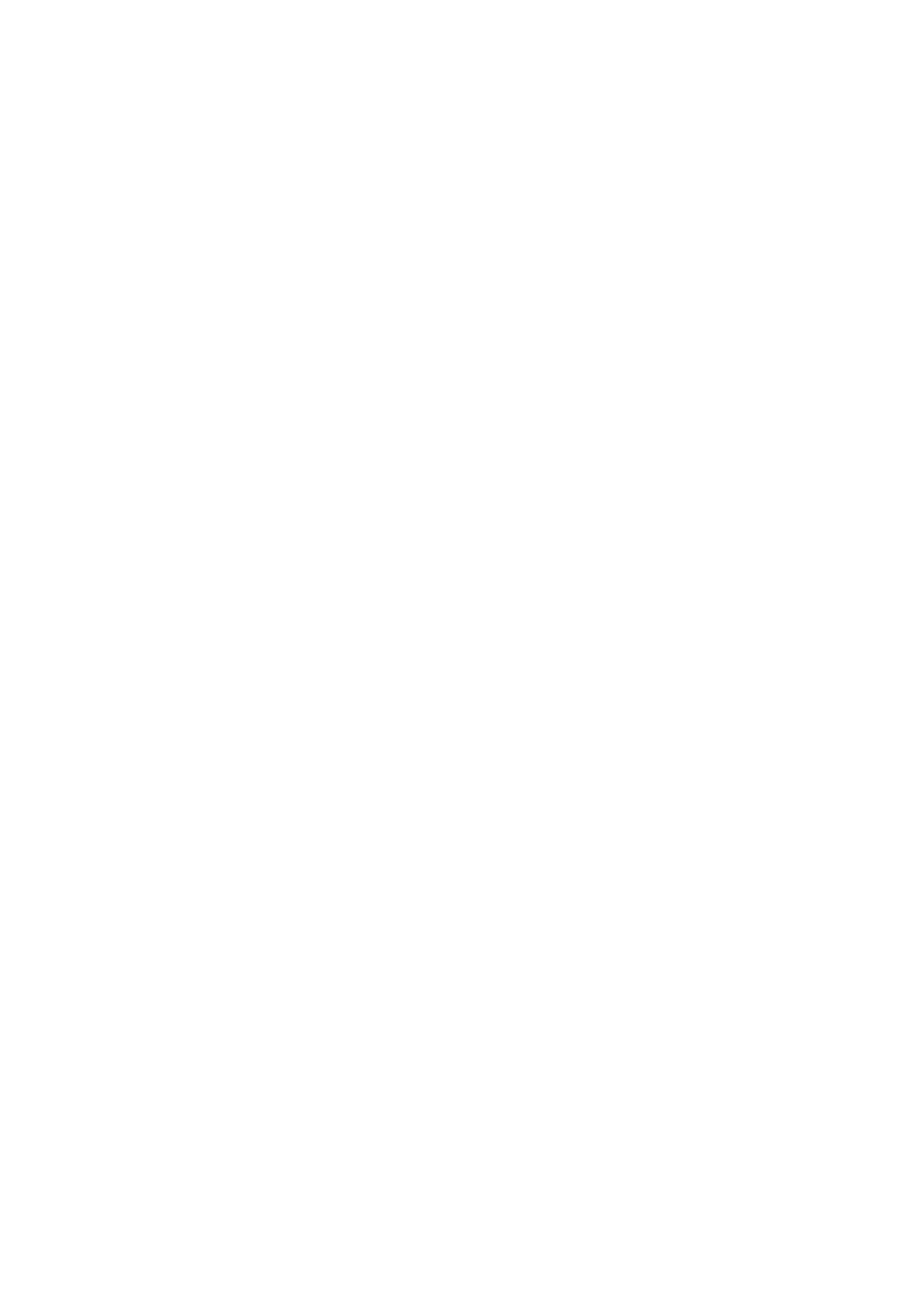 radiografía de mi PASTORAL ESCOLAR 
(PE)→estadísticas
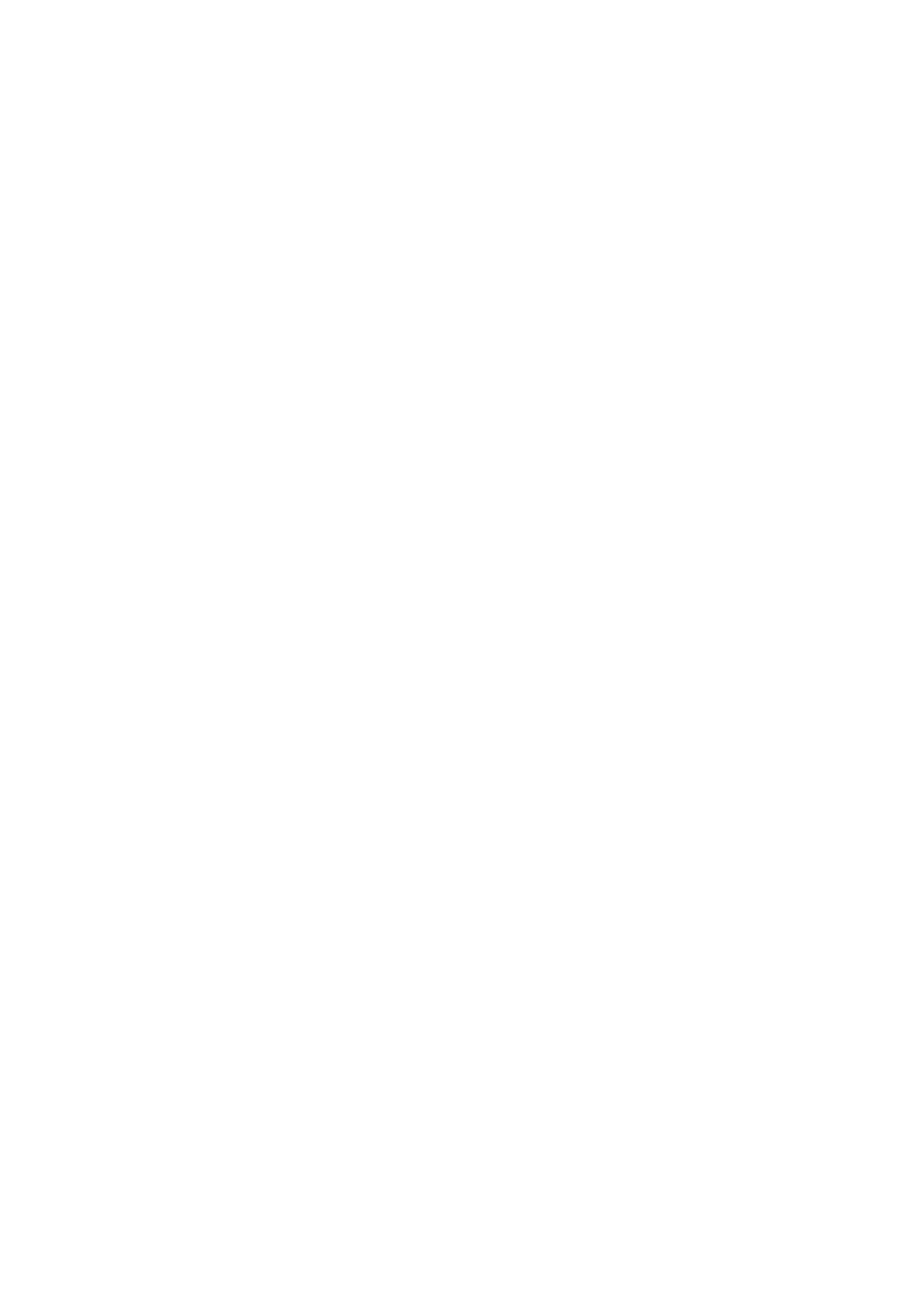 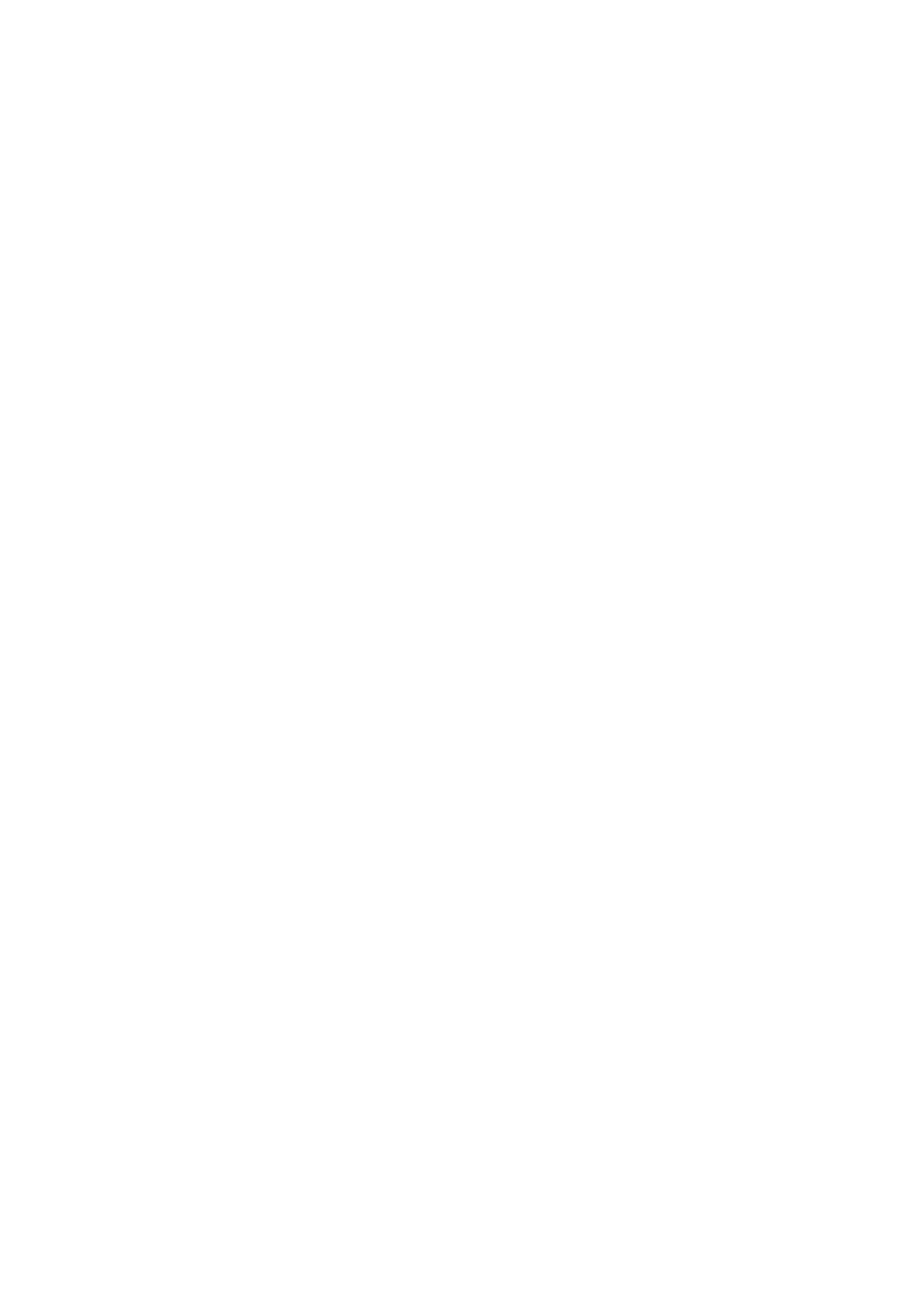 uso de nuevos: lenguajes, estrategias, metodologías, …, en la PJ.
construir proyecto consensuado de DIMENSIÓN PASTORAL (5° dimensión del PEI→ pastoral)
Evangelización en redes sociales y entornos virtuales
donde están las ¨PERIFERIAS¨ en tu institución? (PP.FF, interconexión entre áreas, migrantes- cuantos?, inclusión de los diferentes,…)
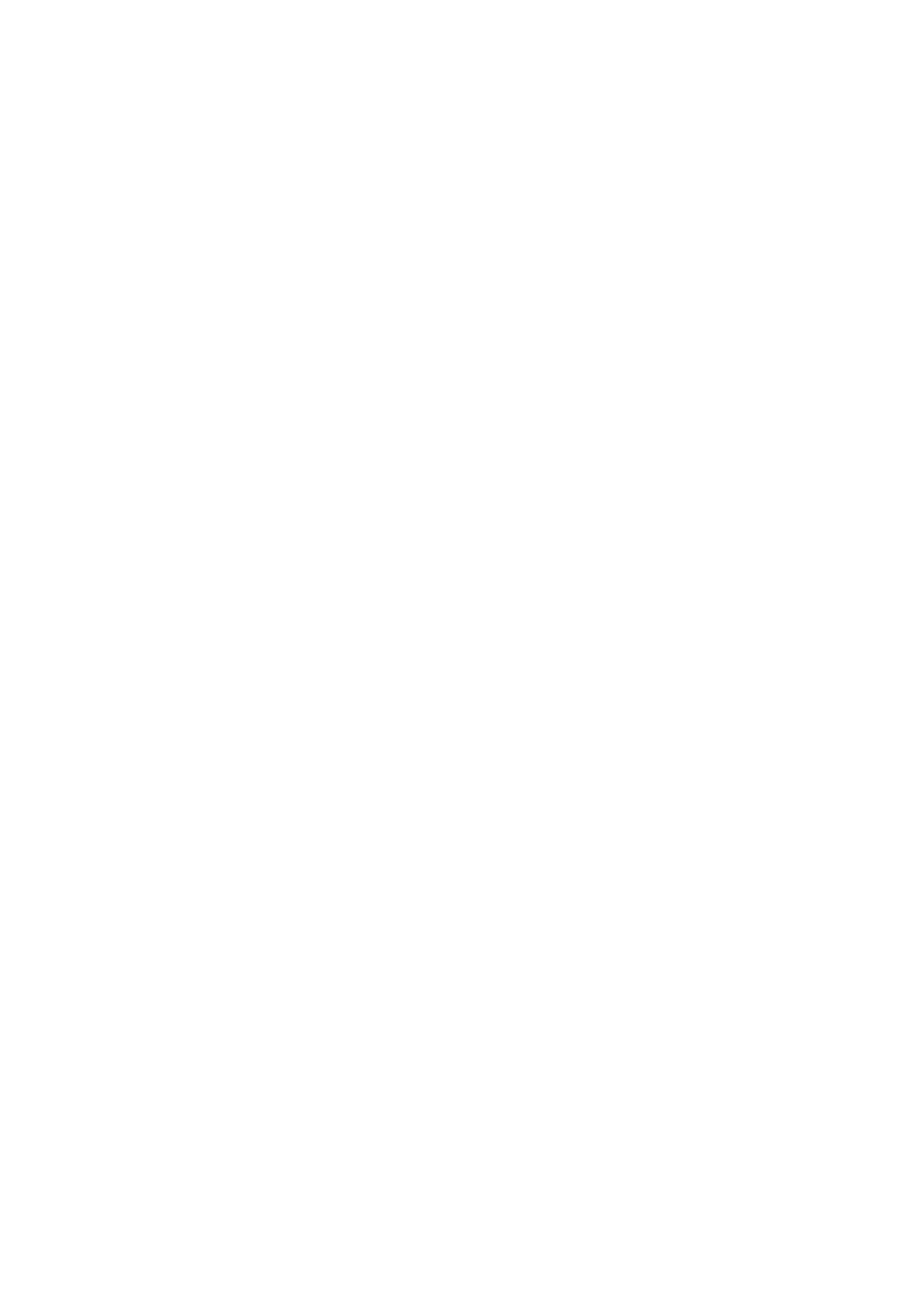 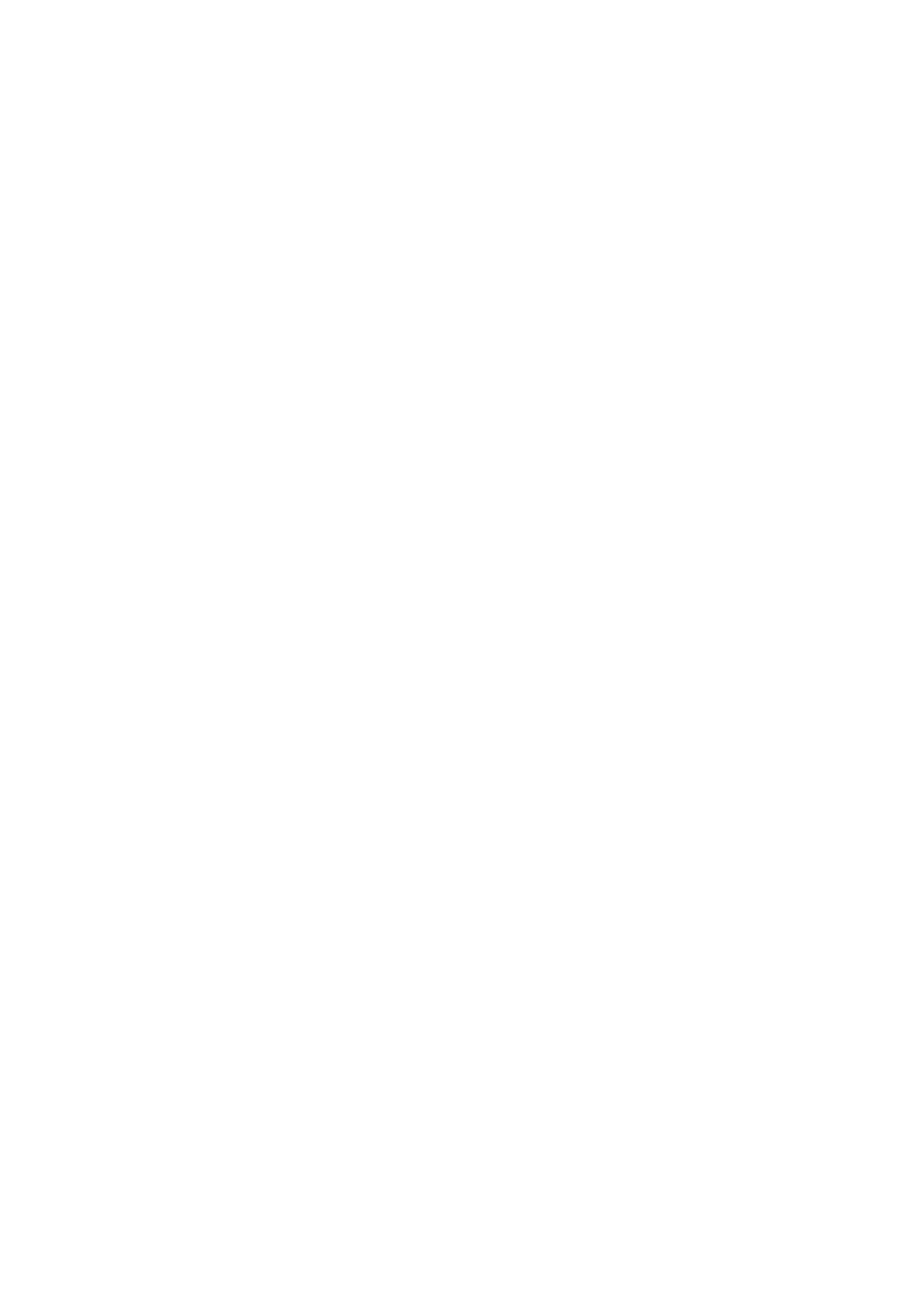 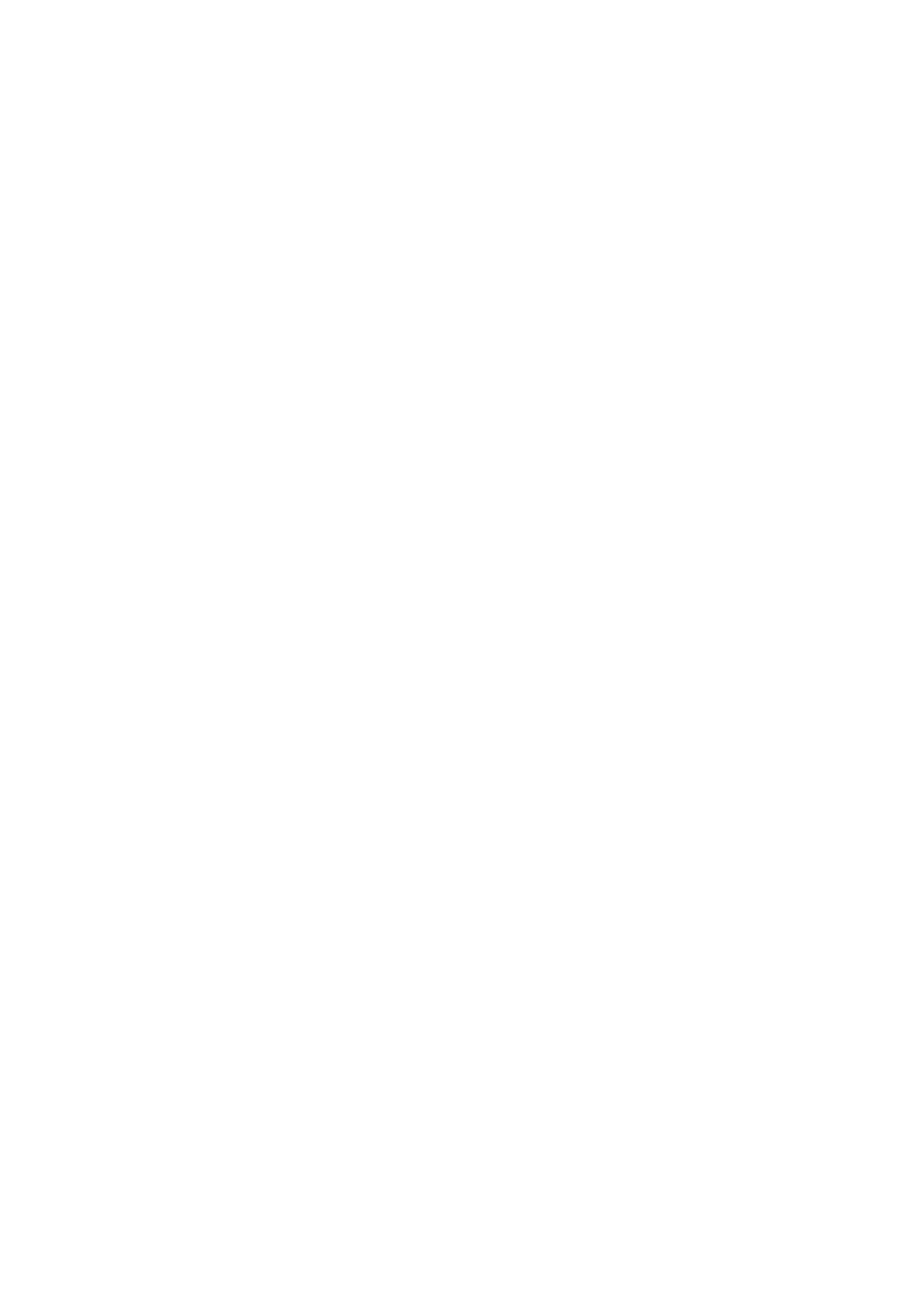 2. DISTINTOS DESAFÍOS de la PASTORAL ESCOLAR
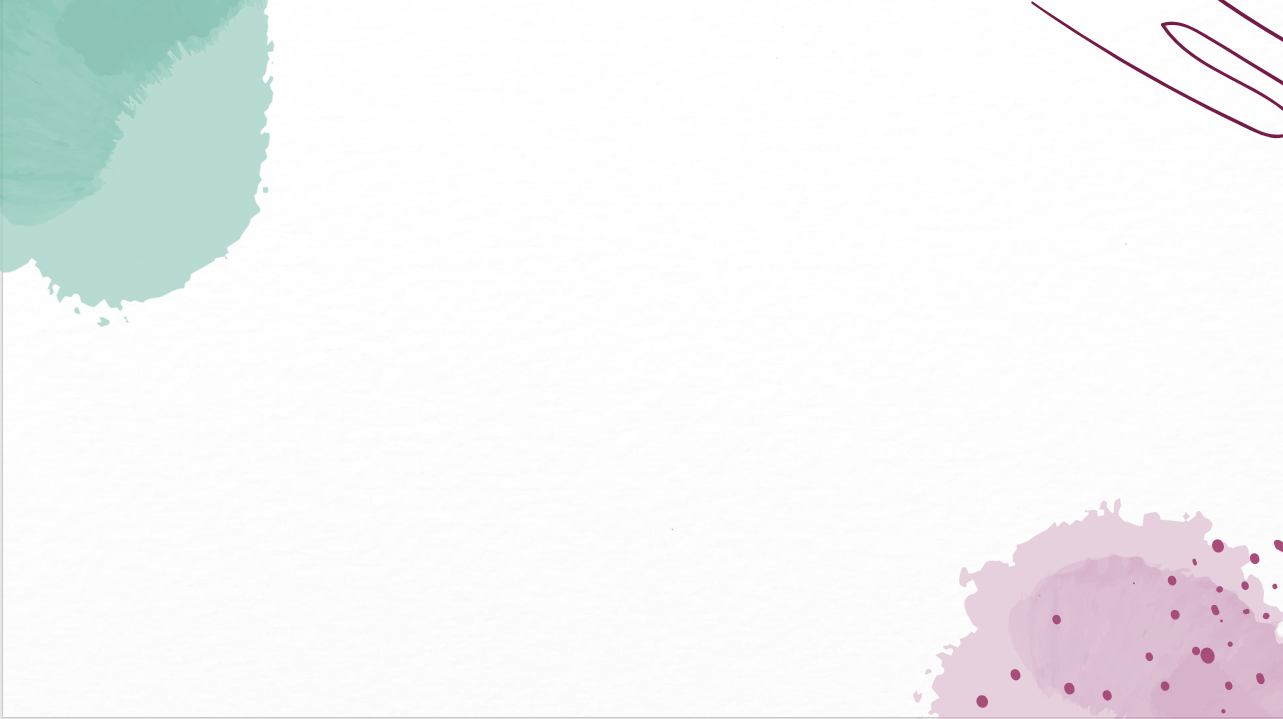 PE integrada con otras pastorales: infantil, juvenil, docentes, familiar, vocacional, social, misionera, litúrgica, sacramental, del tiempo libre, de movilidad humana, de la comunicación, del entorno digital, de las expresiones artísticas, del deporte, …
¿cómo es mi escuela ¨ en SALIDA¨?  (pastoral en movimiento, HACIA excluidos en el aula, naturaleza ,… ,)
participar en iniciativas de la sociedad civil para evangelizarlas
evangelizar en un mundo INTERCONFESIONAL, ante nuevas realidades de familia, jóvenes, docentes.
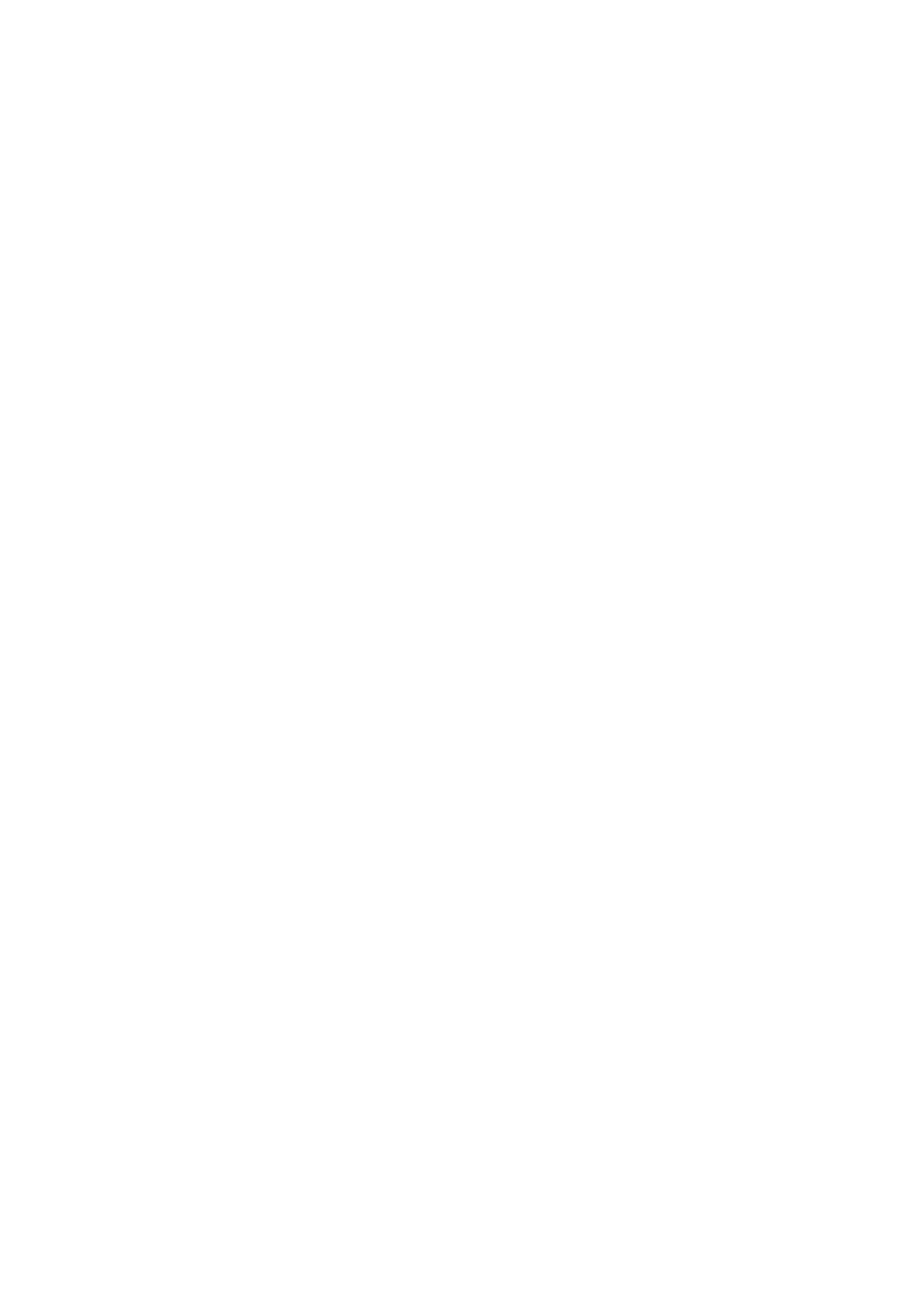 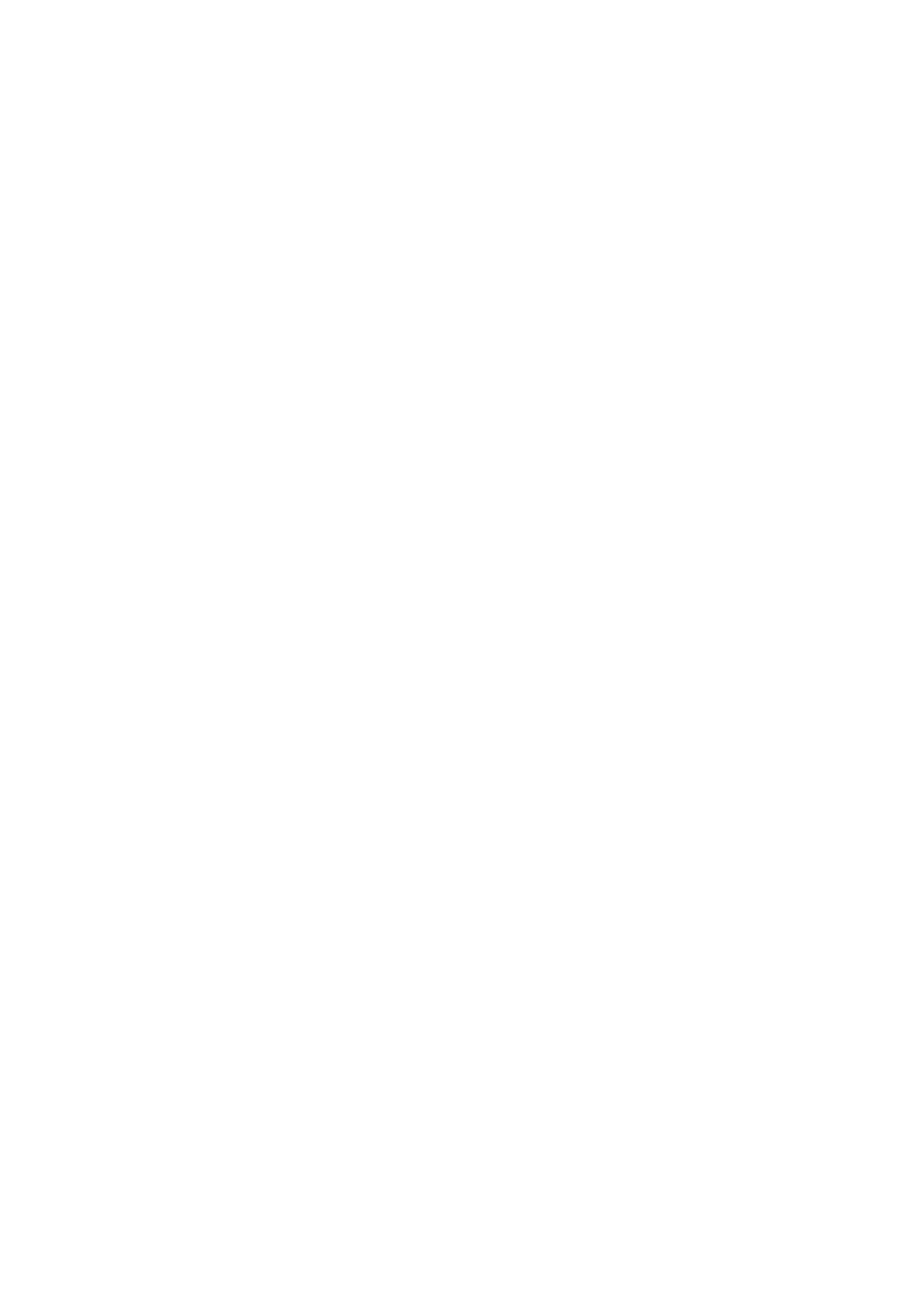 formamos seres humanos mas sensibles con la ¨casa común¨?
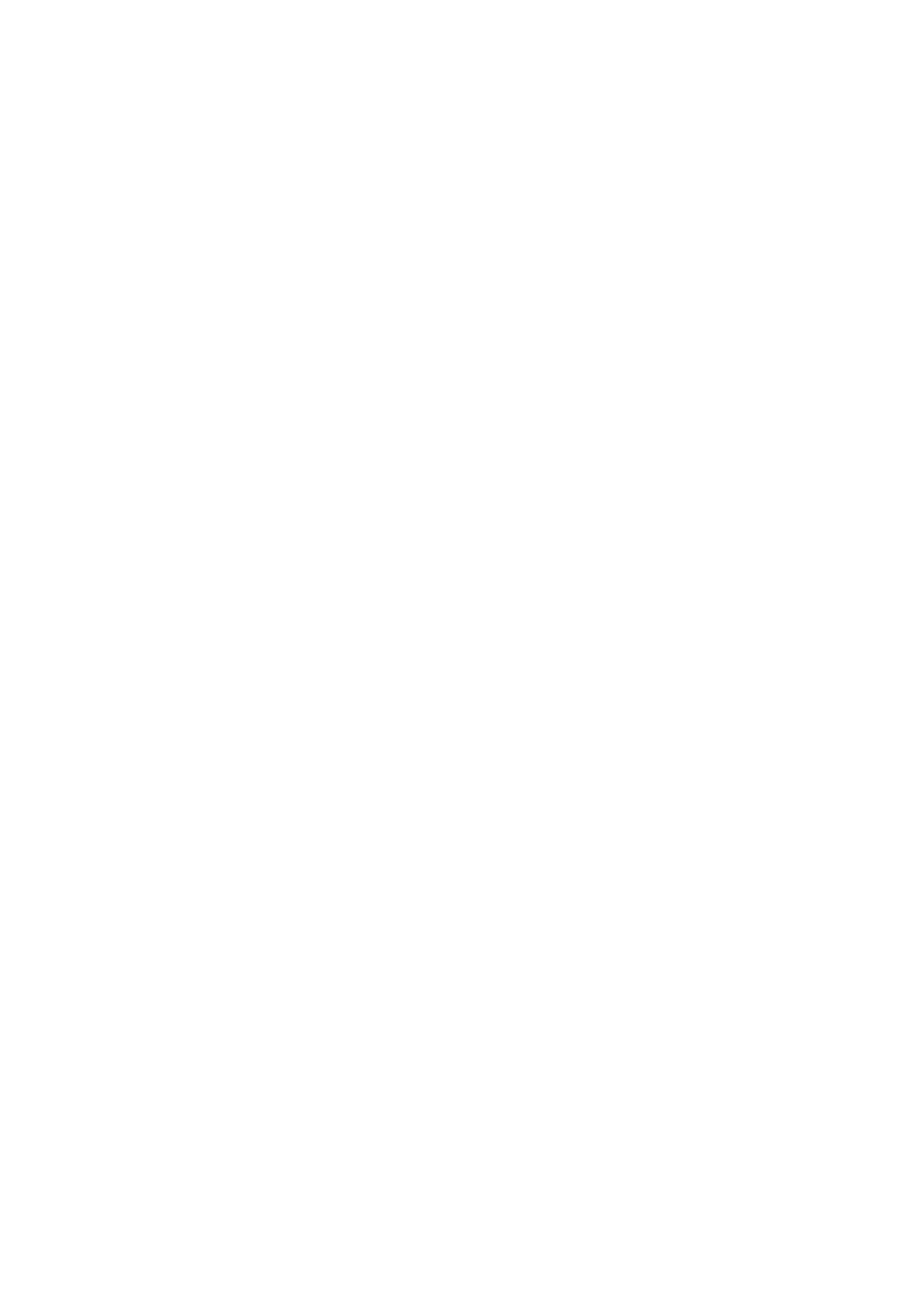 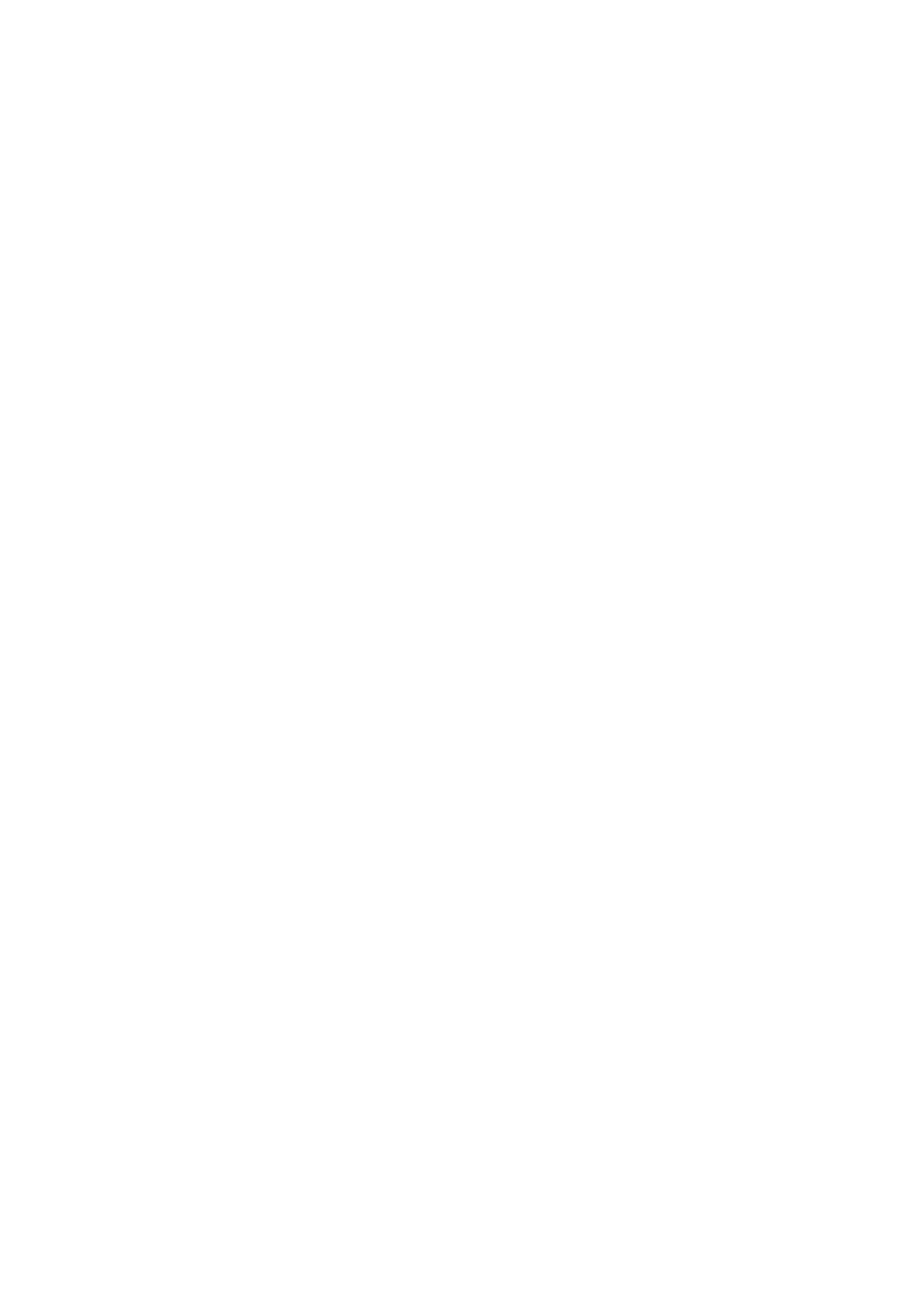 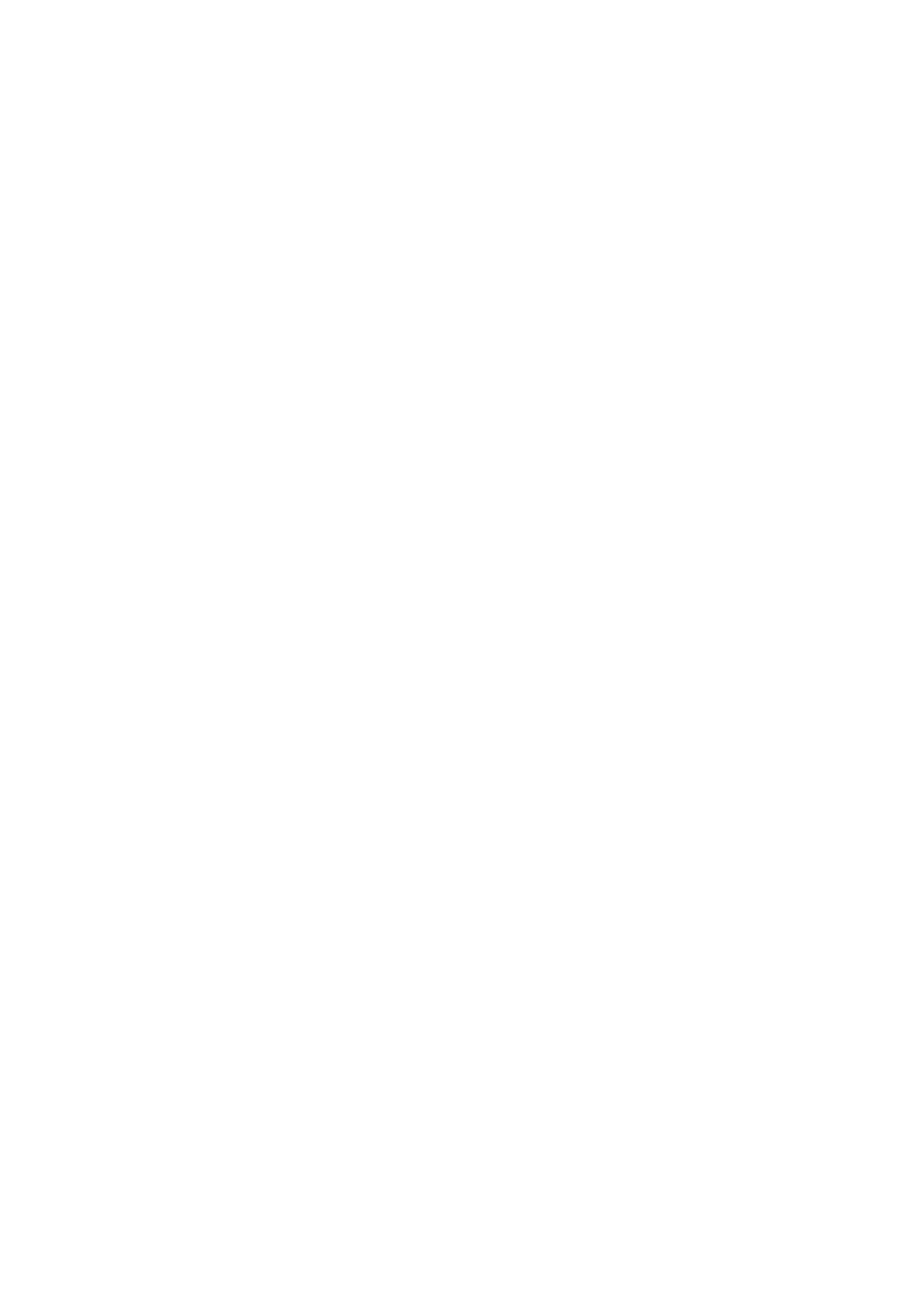 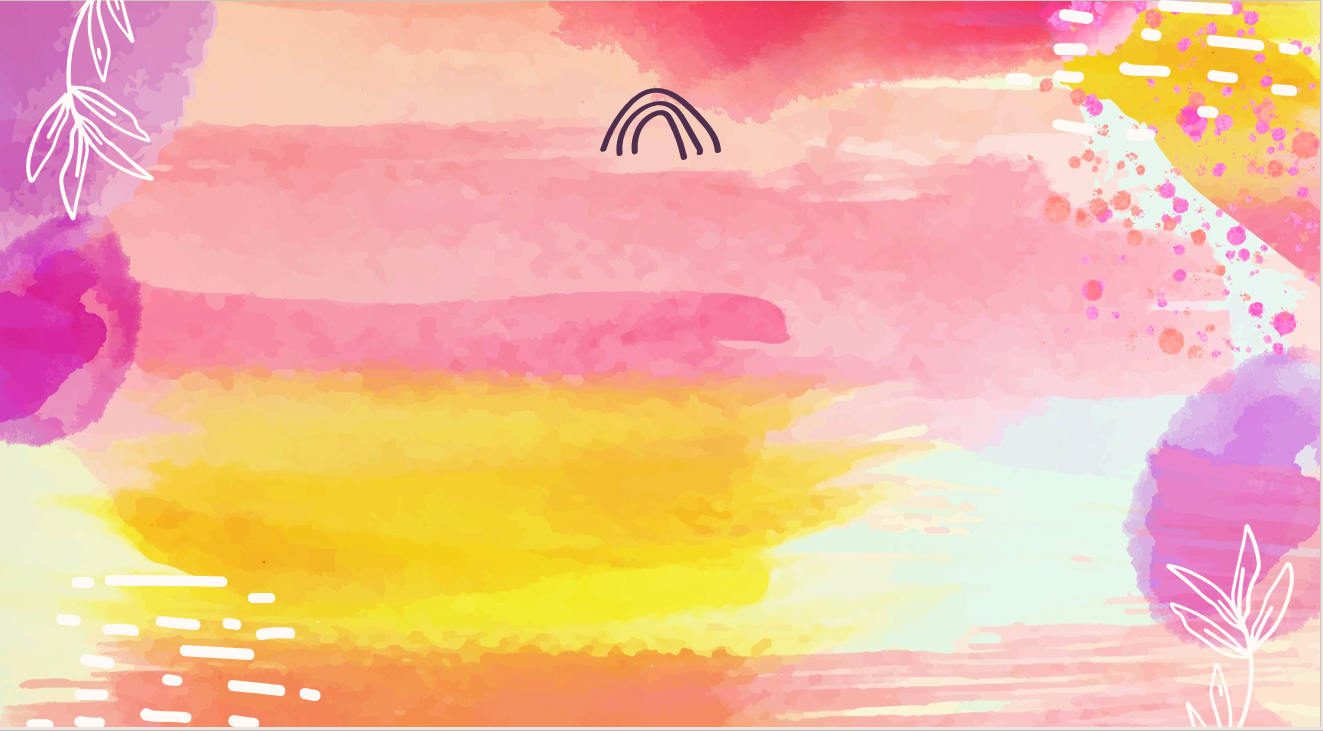 ¿Quiénes han leído EG (2013), LS (2015), Dcto.Final(2018), CV(2019), FT(2020)? ¿Qué aportes te han dado en cuanto a una nueva visión del mundo y cuidado del ambiente,…?

¿De qué manera podemos incidir desde la PASTORAL en la formación de personas que actúen ante la pobreza, el entorno virtual, …, ya desde la época escolar?
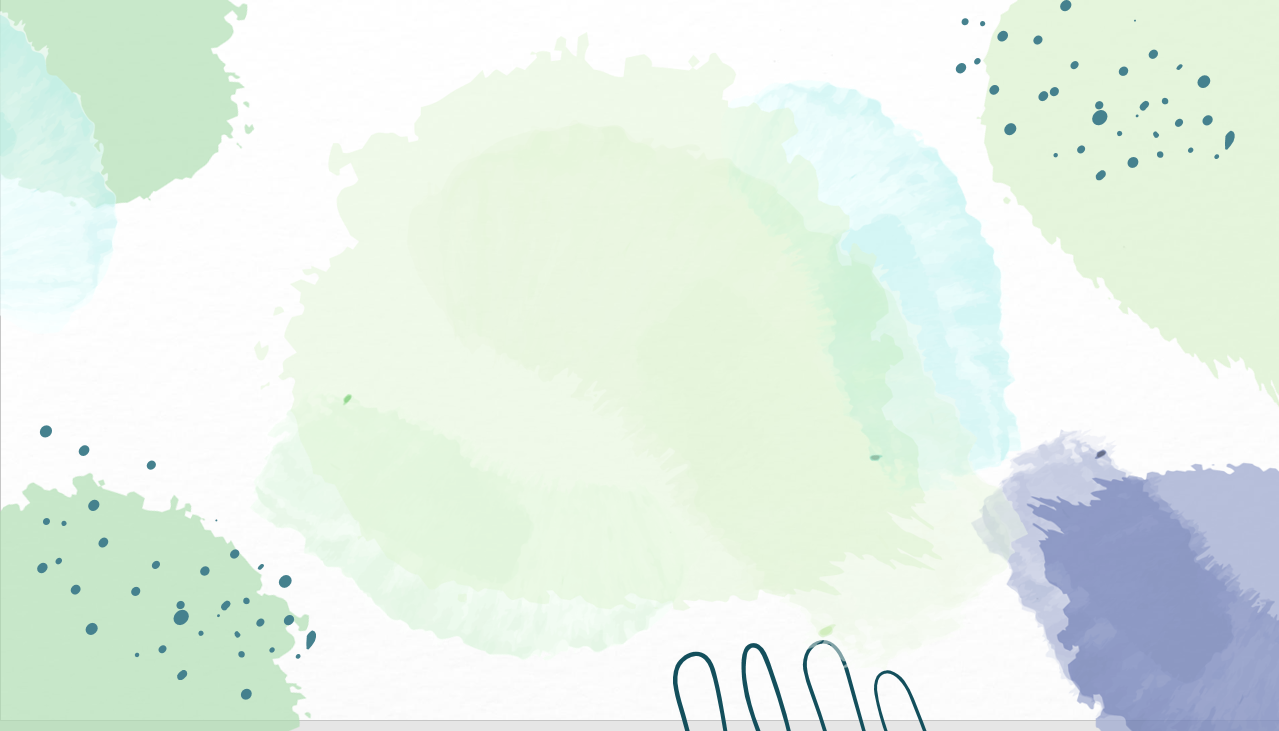 3. ELEMENTOS para CONSTRUIR una PROPUESTA PASTORAL
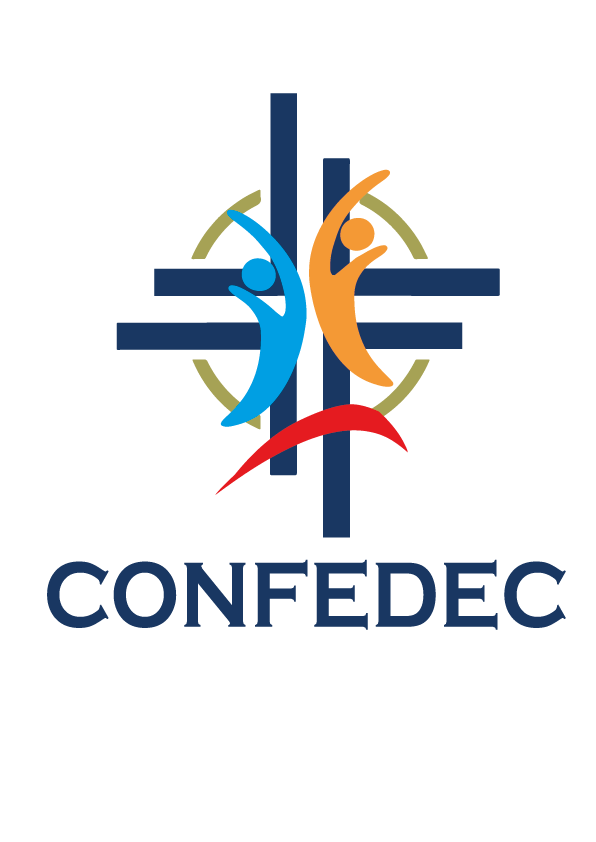 920 E.C
480.000 estudiantes
=
10%
600.000 familias
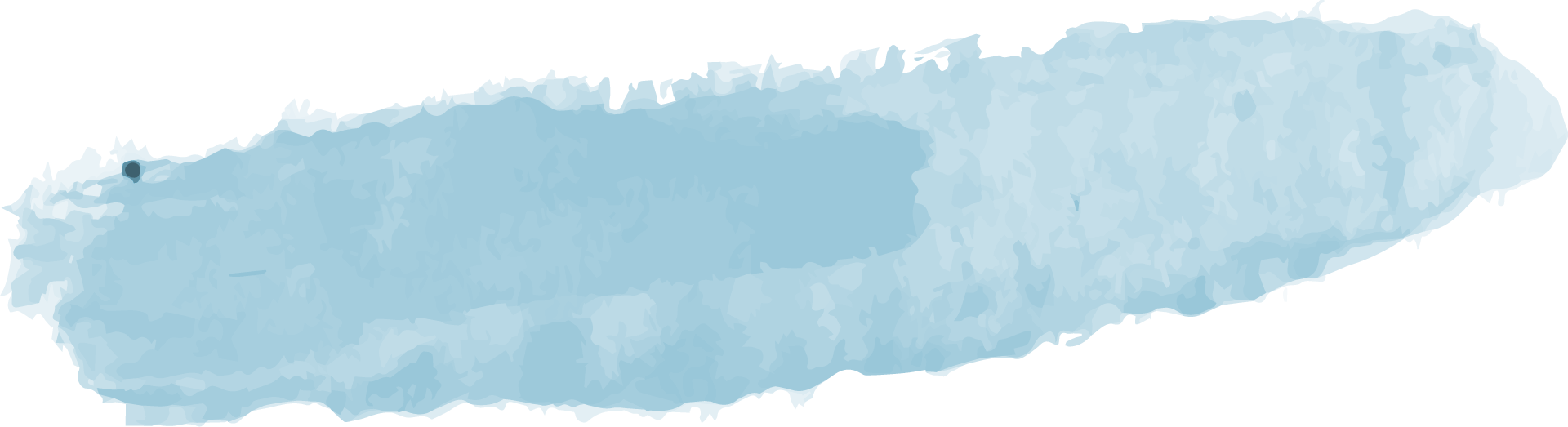 26.000 docentes
del total de la educación del ECUADOR
CONFEDEC + FEDEPAL + CORPEDUCAR
19.5%
Educación Particular ECU
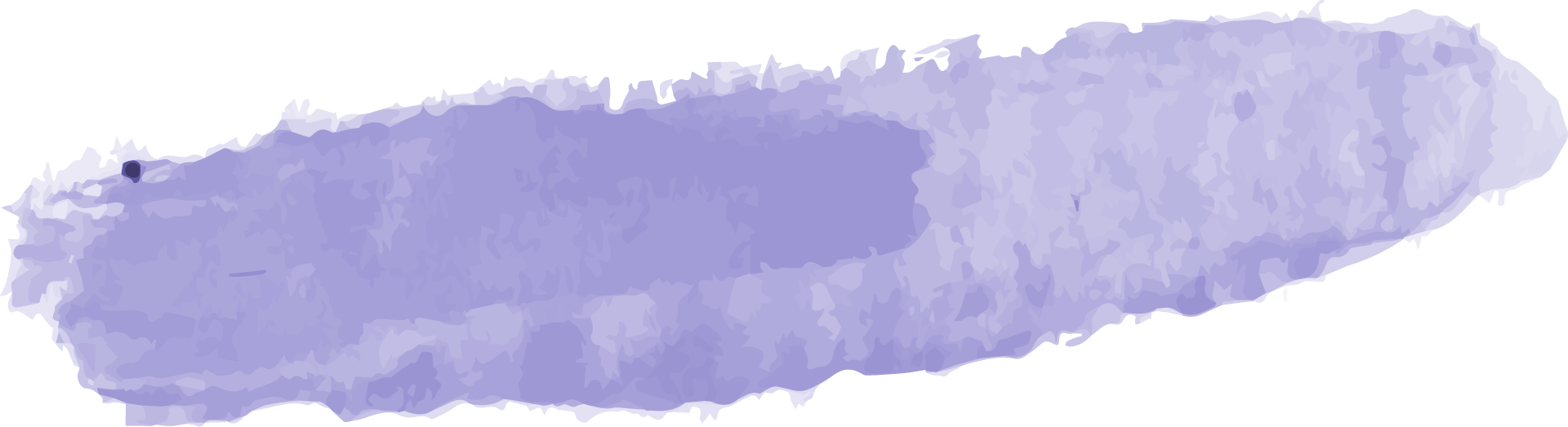 del total de la educación del ECUADOR
40%
?
5° dimensión del PEI
PASTORAL %?
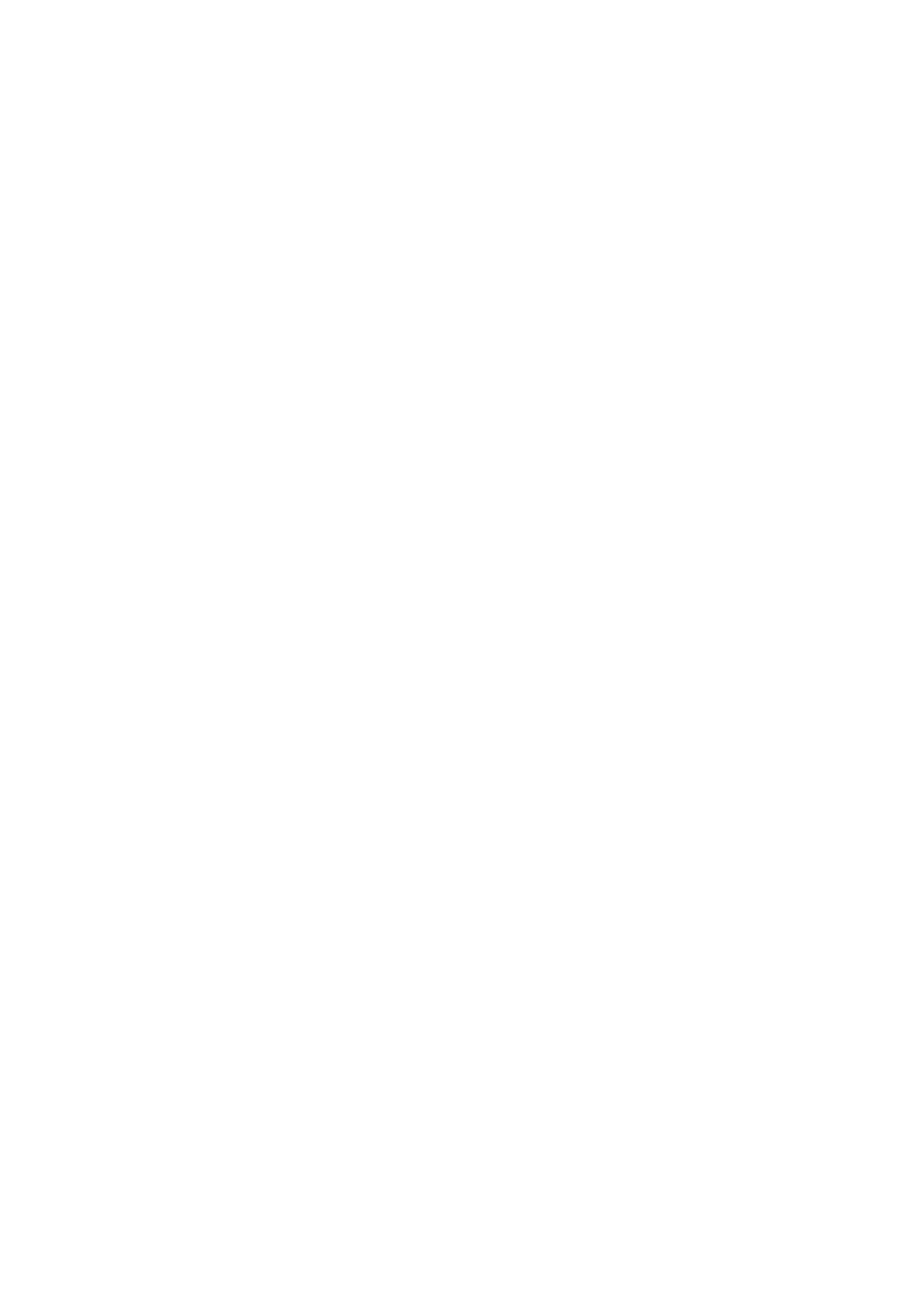 ERE
60%
3. ELEMENTOS para HILVANAR una PROPUESTA PASTORAL
Magisterio P. Francisco → cultura sociedad iglesia→ VR-EC-PJ . →POLIEDRO. CV 207; FT. 215,261.
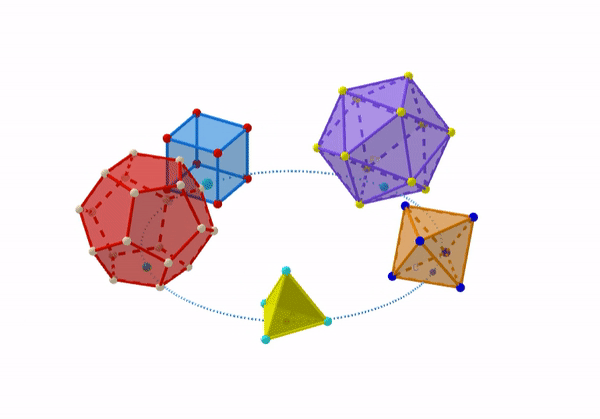 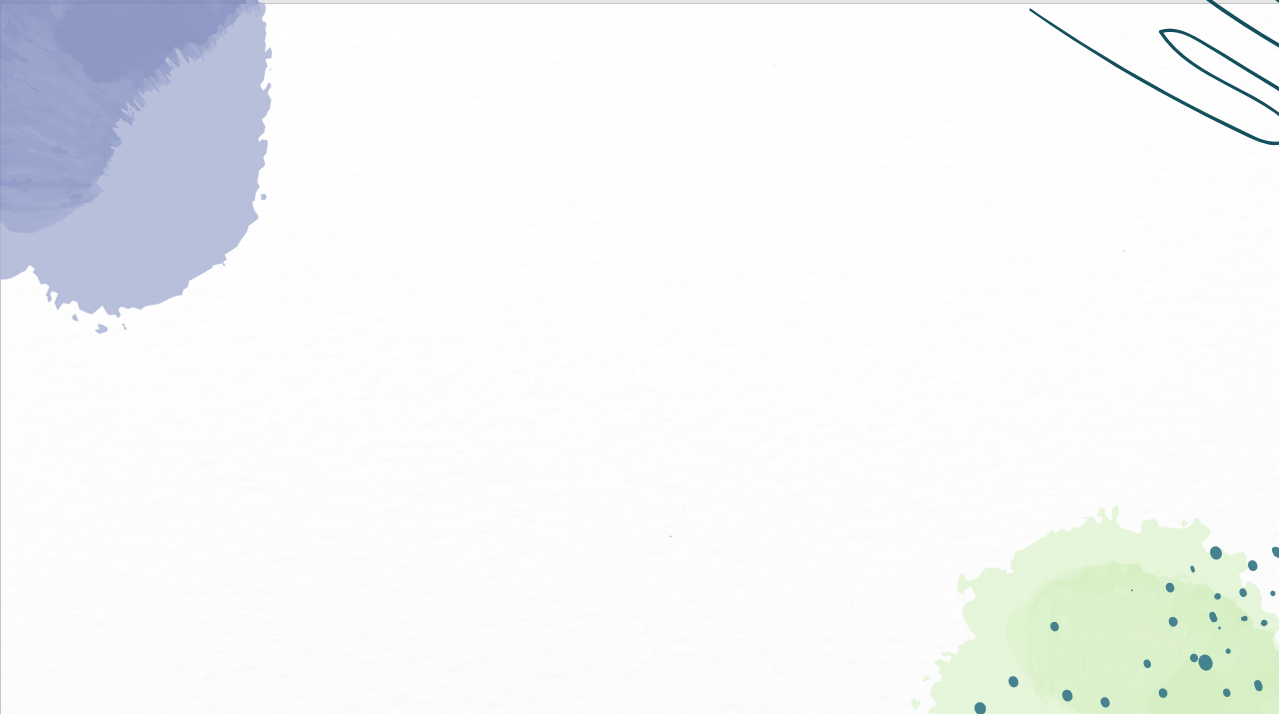 3. ELEMENTOS para HILVANAR una PROPUESTA PASTORAL
P.J.→ AMOR, ternura, compasión, vinculo, afecto, ¨hogar¨, uno a uno, lo relacional, sinodal, encuentro de joven a joven (artesanal), espacios apropiados(lugares propios ,libertad, compartir sus intereses, flexibilidad, experiencias, experiencia de Dios, fe perdurable, sin juicios,…)
P.J.→ Promover procesos educativos que cultiven CONSCIENTEMENTE=solidaridad, amistad social, fraternidad universal, cultura del encuentro, cuidar de ¨frágiles¨→ migrantes, prófugos, refugiados, niños, jóvenes, mujeres, ancianos, casa común,…, …
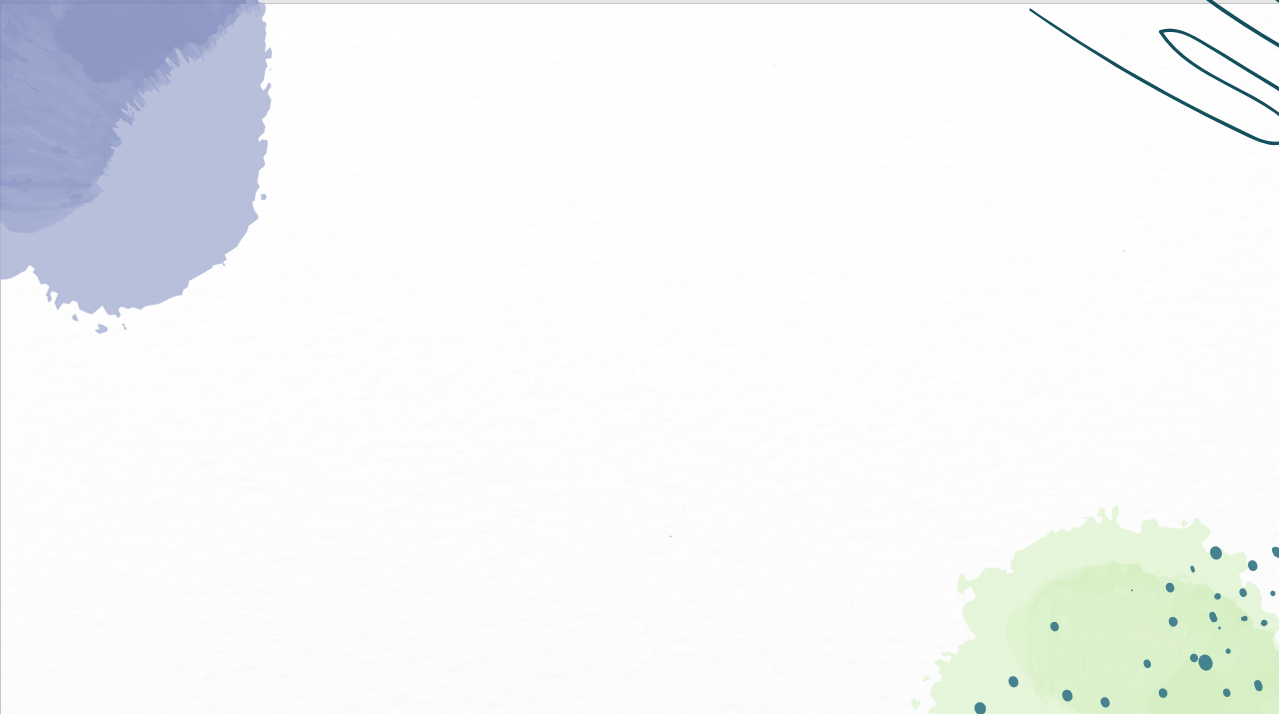 P.J.→ evangélica,  popular, comunitaria, misionera, poliédrica, paciente en los procesos, reconciliadora/reconciliada. misericordiosa, pacificadora, lugar de encuentro y relación, en ¨salida¨, en redes/en red, inclusiva/incluyente, …
3. ELEMENTOS para HILVANAR una PROPUESTA PASTORAL
inter/trans/intra/
disciplinas, generaciones, congregaciones, …
evangelizar entornos virtuales (aprendizajes, juegos, redes sociales, compras, eventos, …)
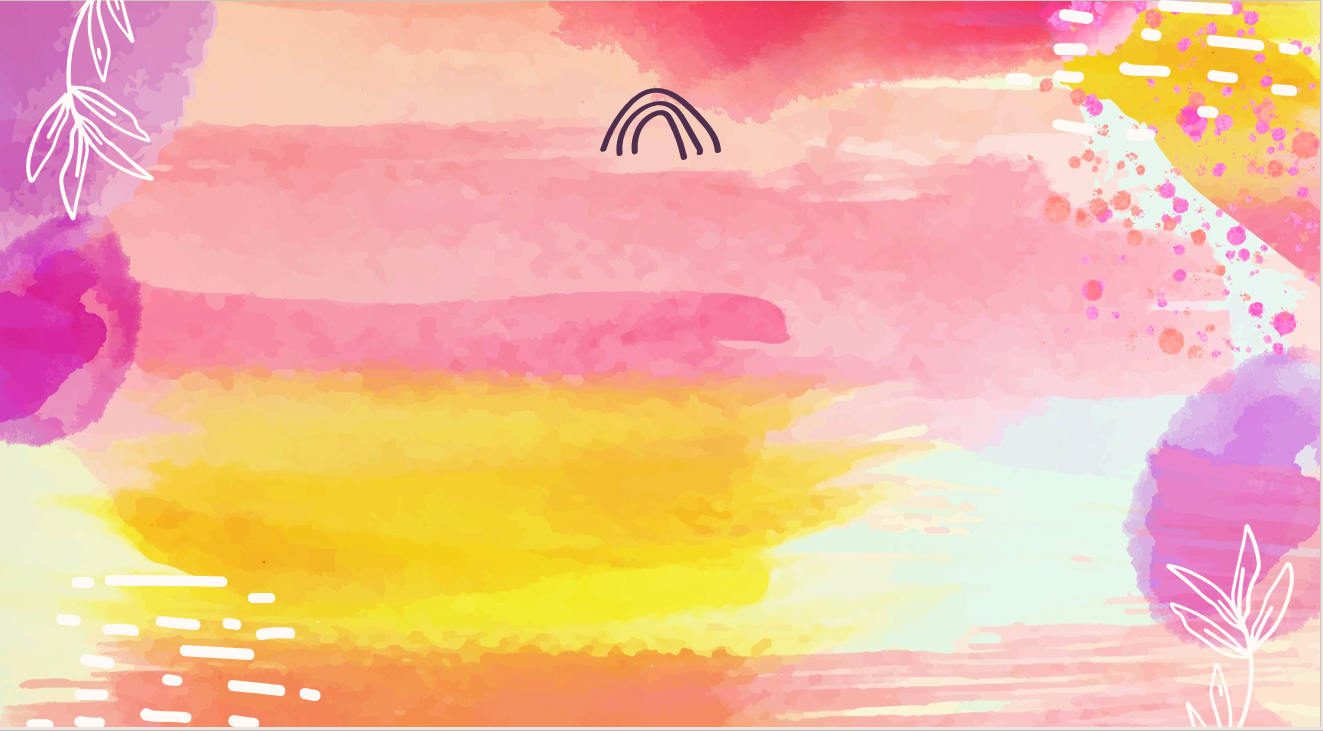 ¿tu obra ACREDITARÍA como EC?
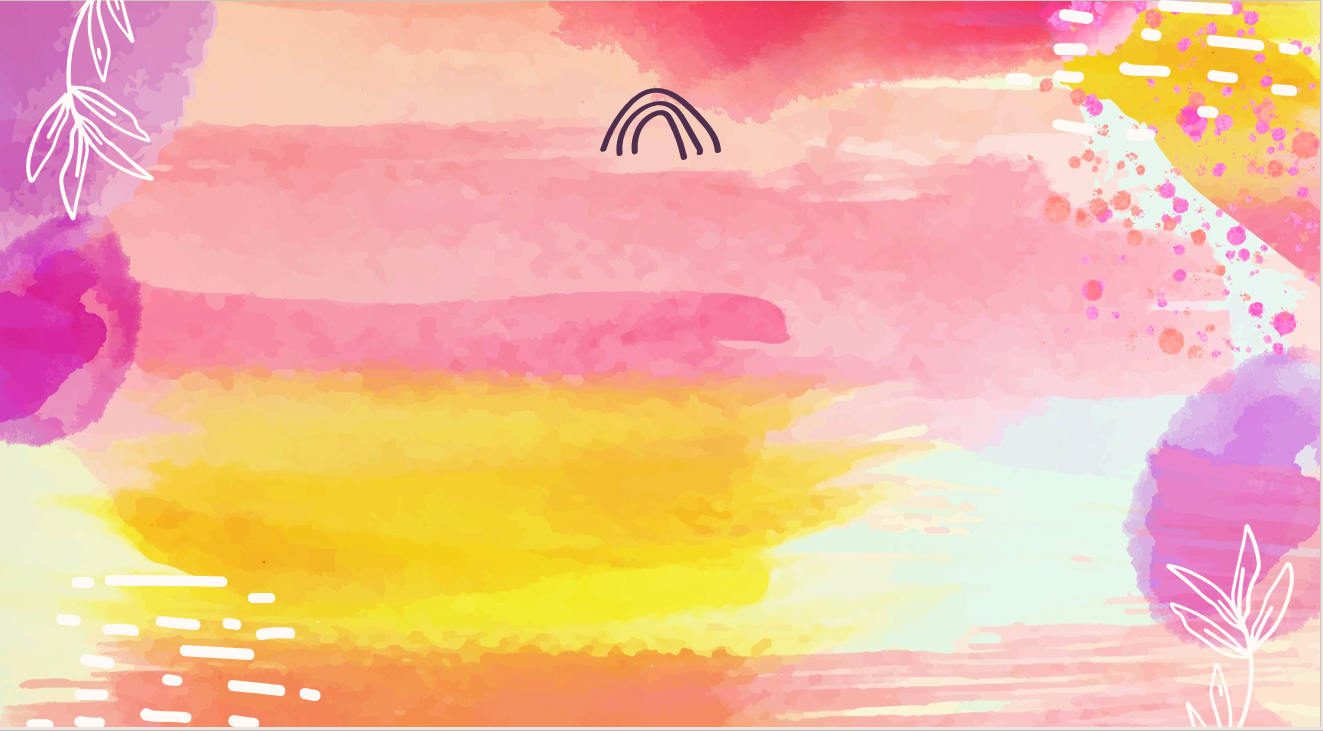 MUCHAS GRACIAS